VASCULITIS
Dr. Lawrence Owino Okong’o,
MBChB; MMed (Paed). Mphil. (Paed Rheum).
Paediatrician and Paed Rheumatologist.
Lecturer, University of Nairobi.
OUTLINE
Introduction and Definition
Classification
Clinical manifestations
Diagnosis
Management
Complications
Questions
Summary
Introduction1
Vasculitis refers to inflammation of blood vessels.
This may lead to narrowing (stenosis) and dilation (aneurysms) of the blood vessels.
IgA vasculitis (Henoch Shonlein Purpura) and Kawasaki disease are the most common.
HSP incidence 10-20/100,000.
Introduction 2: “Could this be Vasculitis?”
Systemic
Fever, weight loss, fatigue
Vascular
Hypertension
Absent/asymmetric pulse. 
Palpable aneurysms
Tissue gangrene
Cutaneous
Palpable purpura, painful nodules
Livedo reticularis, ulceration
Introduction 3: “Could this be Vasculitis?”
Pulmonary infiltrates or hemorrhage
Neurologic
Headache, mononeuritis multiplex, focal CNS signs
Musculoskeletal
Arthralgia, arthritis, myalgia, myositis
Renal
Hematuria, hypertension, renal failure
Laboratory
Abnormal urinalysis, ANCA, Elevated ESR, CRP
Relatively common vasculitides
Padiatric vasculitis
Clinical features
GIANT CELL ARTERITIS AND POLYMYALGIA RHEUMATICA
Giant cell arteritis
Also called temporal arteritis.
Occurs in people aged <50 years.
Symptoms:
Pain over temporal arteries
Jaw claudication when eating
Visual disturbances/ visual loss.  
Treatment: steroids.
Polymyalgia rheumatic (PMR)
Is closely related to giant cell arteritis.
Occurs mainly in those >70 years old.
Its more common in women than men.
Causes pain, stiffness and inflammation especially of muscles of the pelvic and shoulder girdles.
It also causes fever, tiredness, loss of appetite, weight loss and depression.
Management: steroids.
Classification: IgA Vasculitis (HSP)
Purpura mainly lower limb.
Abdominal pain.
Hematuria or proteinuria.
Arthritis or arthralgia.
IgA on biopsy.
HSP
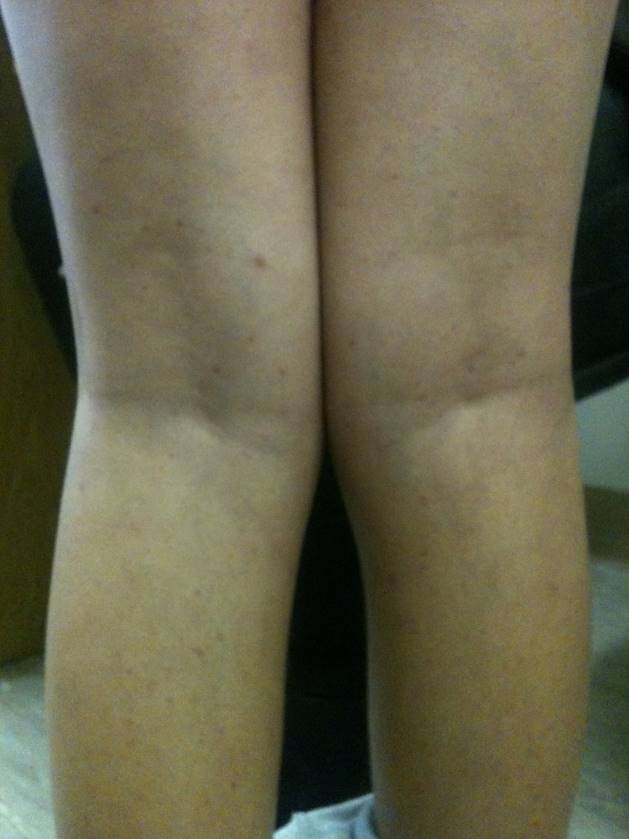 IgA Vasculitis
Course variable & often relapsing: symptoms relapse in upto 1/3 within 4 months. 
May cause end stage renal disease.
It’s a small vessel vasculitis with type III hypersensitivity associated with IgA deposition.
IgA Vasculitis: clinical
Palpable purpura mainly lower limb/buttock
Colicky abdominal pain with vomiting, hematemesis, melena stools.
Arthritis or arthralgia mainly lower limbs in upto 60% .
Renal involvement in 25-60% manifesting proteinuria/hematuria.
Other: orchitis, pulmonary haemorrhage.
Kawasaki disease:
Second commonest paediatric vasculitis.
Leading cause of acquired heart disease in developed countries.
IVIG and aspirin reduces coronary artery aneurysm from 25% to 4-9%.
Aetiology is unknown. Worldwide distribution with bias to Asiatic/Japanese populations.
Incidence: Japan 184.6/100,000 in under fives; and 5-8/100,000 in UK.
KD: other clinical features
Coronary manifestations the most important.
Coronary involvement occurs in 15-25% cases.
Irritability is another important sign.
Reactivation/ erythema and induration of BCG scar. Mechanism unknown.
Other features: aseptic meningitis, arthritis, sterile pyuria, Macrophage activation syndrome
Kawasaki
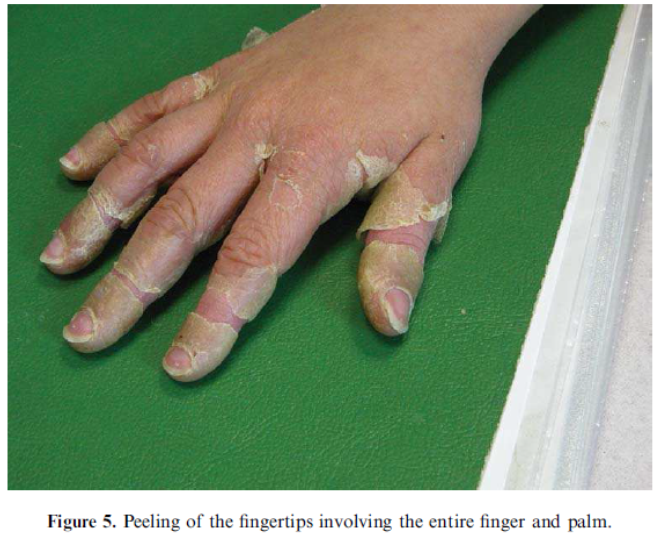 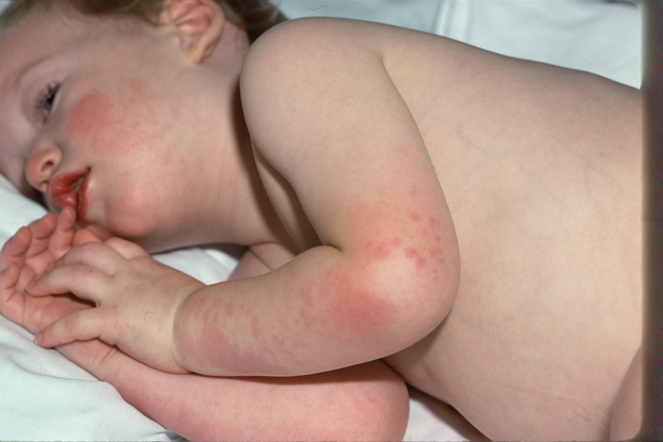 KD: Differential diagnoses
Systemic JIA
Scarlet fever (hand foot and mouth syndrome).
Measles and other viral infections.
Systemic lupus erythematosus (SLE).
ANCA Vasculitis
Granulomatous Polyangiitis (wegener’s granulomatosis)
Granulomatous inflammation involving the respiratory tract and necrotizing vasculitis affecting small to medium-sized vessels
Granulomatous Polyangiitis
Classification Criteria
Nasal or oral inflammation
Oral ulcers or purulent or bloody nasal discharge
Abnormal Chest X-ray
Nodules, fixed infiltrates or cavities
Abnormal urine sediment
> 5 RBC/hpf or RBC casts
Granulomatous inflammation
Granuloma within wall of an artery or in the perivascular or extravascular area of an artery or arteriole

Presence of 2 criteria has sensitivity of 88.2% and specificity of 92.0
Leavitt et al. Arthritis Rheum 33:1101, 1990.
Granulomatous Polyangiitis
Airways Disease in Granulomatous Polyangiitis
Sinusitis					60 %
Epistaxis					50 %
Saddle Nose Deformity		25 %
Oral Ulcers				20 %
Otitis Media				30 %
Subglottic Stenosis			30 %
Pulmonary Hemorrhage		30 %
Data from Rottem et al (J Pediatr 1993), Belotstosky et al (Ped Nephrol 2002), and Akikusa et al.* (Arthritis Rheum 2007)
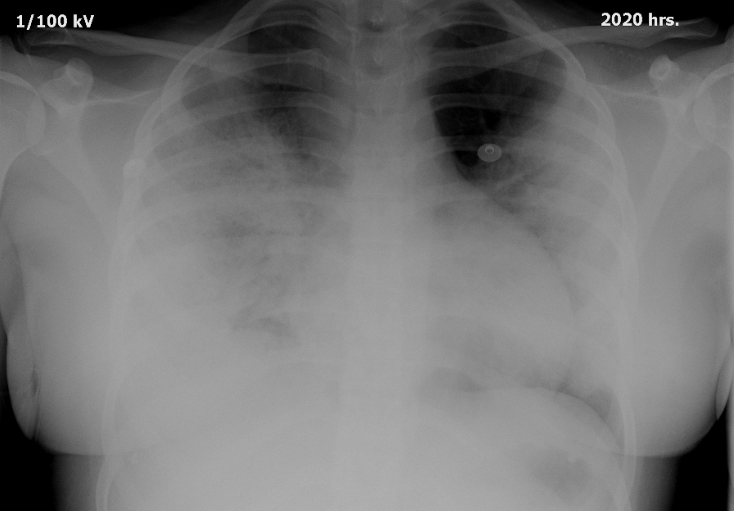 KD
KD
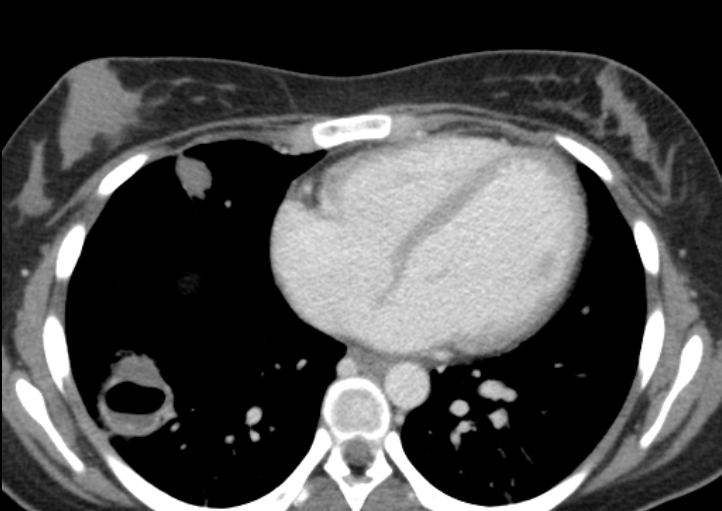 KD
Systems Affected in 65 Children with Wegener’s Granulomatosis
ENT						94 %
Pulmonary				80 %
Renal					67 %
Joint						58%
Ocular					54 %
Skin						51 %
Venous Thrombosis		       (16%)
Data from Rottem et al (J Pediatr 1993), Belotstosky et al (Ped Nephrol 2002), and Akikusa et al.* (Arthritis Rheum 2007)
Granulomatous PolyangiitisWung and Stone 2005;  Nature Clin Pract Rheum 2:192-200
Limited Disease
Confined to upper airways and lungs
Severe Disease
Rapidly progressive glomerulonephritis
Pulmonary hemorrhage
Mononeuritis Multiplex
Scleritis or peripheral ulcerative keratitis
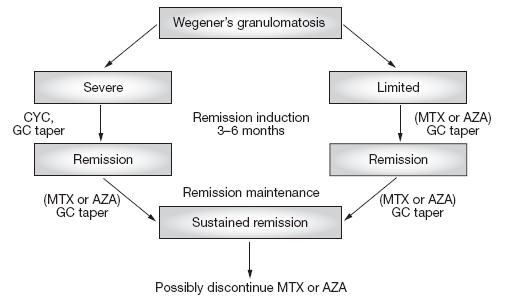 Granulomatous Polyangiitis
Wung and Stone 2005;  Nature Clin Pract Rheum 2:192-200
ANCA
P-ANCA (Anti MPO*)		C-ANCA (Anti PR3)
					     Granulomatous Polyangiitis				
	                Eosinophilic Polyangiitis
					 PAN	
		                   Microscopic Polyangiitis
* And Anti lactoferrin, elastase, cathepsin G
ANCAs in Vasculitis
Antigen  ANCA	     Disease			%
		    Pattern       Associations
PR 3	     c ANCA     Granulomatous Polyangiitis	30 – 90
			          Eosinophilic Polyangiitis 		25 – 50
MPO	     p ANCA     Microscopic polyarteritis		25 – 75
			          Eosinophilic Polyangiitis  		50 – 75
			          Ulcerative colitis			40 – 80
			          Sclerosing cholangitis		65 – 85
			          Crohn’s disease			10 – 40
BPI	     pANCA      Cystic fibrosis			80 – 90
Actin	     p ANCA     Autoimmune Hepatitis Type I	70 - 75
MPA
Vasculitis affecting small vessels.
Often associated pulmonary capillaritis.
Renal: rapidly progressive glomerulonephritis.
Perinuclear ANCA positive.
EGPA (Churg Strauss syndrome)
Eosinophillic granulomatous inflammation of respiratory tract.
Often associated late onset asthma, and eosinophilia.
Polyarteritis nodosa (PAN)
Necrotizing vasculitis of medium sized muscular vessels.
Aneurysm formation along vessel walls.
3rd most common childhood vasculitis after IgA vasculitis and Kawasaki.
Peak age 7-11 years.
Some cases especially in adults associated with Hep B infection.
PAN: Clinical
Systemic: fever, wt loss, myalgia, rash, abdominal pain, arthritis.
Skin: livedo reticularis, tender subcut nodules, skin infarction.
Renal: hypertension, proteinuria, haematuria.
GIT: GI haemorrhage, pain 
Neurologic: focal defects, hemiplegia
Other: testicular pain.
Diagnosis
Takayasu’s arteritis
Is inflammation of the aorta and its large branches.
Named after Mikito Takayasu, a Japanese ophthalmologist who described retinal vasculitis with absent pulses.
Vessel Inflammation associated with stenosis, as well as dilatation with aneurysms.
Takayasu: clinical, acute
Systemic: fever, weight loss, malaise, arthralgia, myalgia.
Rash (erythema nodosum, pyoderma gangrenosum)
Arthritis
Hypertension
Thrombosis, myocardial infarction.
Takayasu: clinical, chronic
Asymmetric or absent pulses
BP difference of >10mmhg on 4 limb BP
Systemic hypertension.
Arterial bruits
CCF
Claudication, Abdominal pain
CNS: from ischaemia and hypertension. Dizziness, headaches, seizures, TIA, stroke.
Takayasu: clinical, chronic
Eye: diplopia, blurred vision.
Renal: renovascular hypertension, renal failure.
Differentials
Other vasculitides
Fibromuscular dysplasia
Williams syndrome
Aortic stenosis
TB
Vasculitis: investigations
Increased ESR, CRP.
Urine dipstick: Proteinuria, hematuria.
Renal function, liver function.
ANCA, ANA, dsDNA.
Biopsy: renal, respiratory tract, skin etc
Radiology: pulmonary cavities, nodules.
CT/Xray of sinuses: erosions; ECG, CXR, Echo
MRA, CTA, Angiography.
Management of vasculitides
Supportive: pain, BP, Aspirin
Induction: prednisone; cyclophosphamide.
Maintenance: Azathioprine, MMF, prednisone, aspirin.
Other: Biologic therapy- rituximab, anti-TNF.
Kawasaki: IVIG, Aspirin.
Takayasus: surgery.
Complications
Renal failure
Tissue/ digital gangrene
Stroke (thrombotic/ hypertensive).
Treatment related
Steroid toxicity
Gonadal failure: cyclophosphamide
QUESTIONS
SUMMARY
Primary vasculitides are rare in children.
IgA vasculitis, Kawasaki disease are the most common.
Diagnosis includes finding systemic features of malaise, weight loss, fever, myalgia, arthralgia, arthritis and …..
Clinical features specific to each condition.
Management involves an induction phase usually 6 months; and maintenance phase.
Thanks
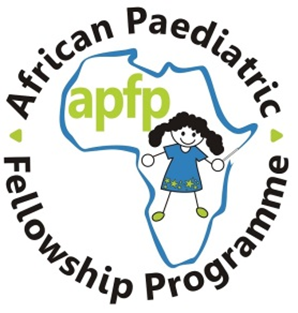 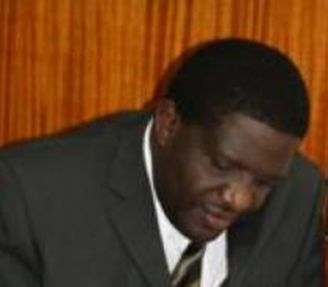 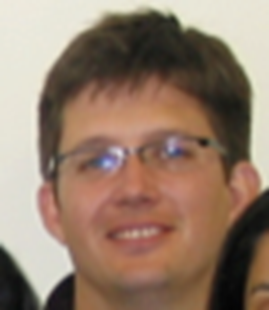 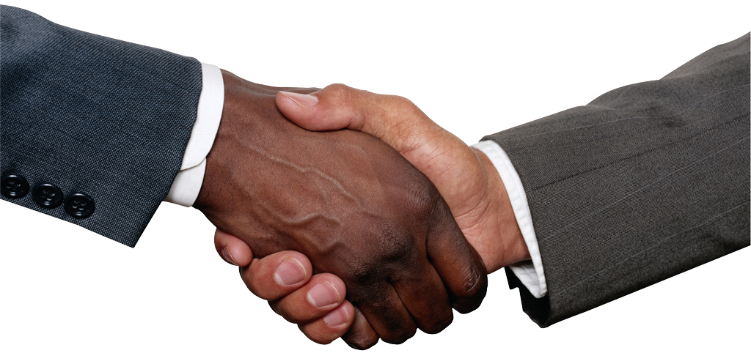